Staff Hiring Process:The Search Committee
Presented by:
Marilyn Richard
Resource Officer, EEO and ADA
Deputy ADA Coordinator
Deputy Title IX Coordinator
Office of Equity, Access, & Inclusion
							2021-2022
The Legal Foundations of the Recruitment and Search Process
APSU is a federal contractor.  Therefore, the University is obligated to work within a framework of federal/state laws and regulations regarding equal employment opportunity (EEO) and affirmative action.  

Titles VI and VII of the Civil Rights Act of 1964, as amended

Equal Pay Act of 1963, as amended 

Age Discrimination in Employment Act (ADEA) of 1975

Title IX of the Educational Amendments of 1972

Pregnancy Discrimination Act

Executive Order 11246, as amended
[Speaker Notes: Executive Order 11246 – prohibits federal contractors and subcontractors that have contracts  that exceed 10,000 from discriminating in employment decisions on the basis of race, color, religion, sex, or national origin.  It also requires covered contractors to take affirmative steps to ensure that equal opportunity is provided in all aspects of their employment. We must be able show that we have made “good faith efforts” to advance our diversity efforts and meet our diversity goals.]
The Legal Foundations of the Recruitment and Search Process (cont.)
APSU is a federal contractor.  Therefore, the University is obligated to work within a framework of federal/state laws and regulations regarding equal employment opportunity (EEO) and affirmative action.  

The Uniformed Services Employment and Reemployment Rights Act (USERRA)

Vietnam Era Veterans Readjustment Assistance Act (VEVRAA), as amended

Lilly Ledbetter Fair Pay Act of 2009

The Immigration Reform and Control Act of 1986

Americans with Disabilities Act (ADA) of 1990, as amended

Section 503 of the Rehabilitation Act of 1973
[Speaker Notes: Both the American with Disabilities Act of 1990, as amended and Section 503 of the Rehabilitation Act of 1973  prohibit discrimination against individuals with disabilities in employment.  However, Section 503 of the Rehabilitation Act of 1973 also requires federal contractors and subcontractors to take affirmative action to recruit, hire, promote, and retain individuals with disabilities.


Lilly Ledbetter Fair Pay Act of 2009 - The Act states that each paycheck that contains discriminatory compensation is a separate violation regardless of when the discrimination began. Particularly important for the victims of discrimination, the Act contains an explicit retroactivity provision.]
The Business Case for Diversity
“The diversity of a university’s faculty, staff, and students influences its strength, productivity, and intellectual personality.”









Source:  Benefits and Challenges of Diversity in Academic Settings, 2010, WISELI-University of Wisconsin-Madison
[Speaker Notes: In the booklet Benefits and Challenges of Diversity in Academic Settings – women in science and engineering leadership institute stated, “The diversity of a university’s faculty, staff, and students influences its strength, productivity, and intellectual personality


WISELI – Women in Science and Engineering Leadership Institute at the University of Wisconsin – Madison

Even if we do not agree with that statement, apsu has diversity as a strategic goal.]
The Business Case for Diversity (cont.)University Strategic Plan Goal 4: Diversity
Diversity, an embedded piece of Austin Peay’s mission and vision, will gain renewed focus in the strategic plan as the institution seeks to build a climate of inclusion that will facilitate access and foster enrollment growth and student success.
PRIORITY 4.2 • RECRUIT AND RETAIN A DIVERSE FACULTY AND STAFF

Objective 4.2.1 - Recruit and retain diverse faculty (part-time, full-time) from identified underrepresented groups that mirror student population.
University Strategic Plan Goal 4: DiversityHow are we Doing?
Objective 4.2.1 - Recruit and retain diverse faculty (full-time, part-time) from identified underrepresented groups that mirror student population.
Source:  HR Data File/Student Data File
[Speaker Notes: We have some work to do.]
Reviewing and Evaluating Applicants
Improving Diversity, Equity, and Inclusion within the Search/Selection Process
Implicit (Unconscious) Biases

Attitudes or stereotypes that affect our understanding, actions, and decisions in an unconscious manner.


Encompasses both favorable and unfavorable assessments.



The Ohio State University, Kirwan Institute for the Study of Race and Ethnicity
[Speaker Notes: We all are bias.]
Improving Diversity, Equity, and Inclusion within the Search/Selection Process
Implicit (Unconscious) Biases
Be aware that we develop biases 

Over the course of a lifetime beginning at a very early age through exposure to direct and indirect messages.

And that

The media and news programming are often-cited origins of implicit associations.


The Ohio State University, Kirwan Institute for the Study of Race and Ethnicity
[Speaker Notes: Let’s talk about common biases that have been shown to affect the search/selection process.]
Improving Diversity, Equity, and Inclusion within the Search/Selection Process
Implicit (Unconscious) Biases

How we have been primed to make harmful associations about different categories of people is not, but is rather the result of messaging, policies and practices that have been applied throughout history to include or exclude groups of people.






Vasquez, Hugh (2019, June 14). Don’t Talk about Implicit Bias without Talking about Structural Racism. https://blog.nationalequityproject.org/2019/06/14/dont-talk-about-implicit-bias-without-talking-about-structural-racism/
[Speaker Notes: Let’s talk about common biases that have been shown to affect the search/selection process.]
Improving Diversity, Equity, and Inclusion within the Search/Selection Process
Common Interview Biases

Stereotyping Bias – Forming an opinion of someone based on 
Gender 
Gender Identity/Expression
Sexual Orientation
Ethnicity
Race
National Origin
Age
Appearance
Religion
Disability

Spano, Michelle (2016, April 28). Seven Common Interview Biases https://www.groupmgmt.com/blog/post/2016/04/08/Seven-Common-Interview-Biases.as
[Speaker Notes: Katherine DeCelles (Assoc. Professor of Business Administration) at Harvard – co-authored an 2016 article in Administrative Science Quarterly called Whitened Resumes: Race and Self-Presentation in the Labor Market – employer callbacks for resumes that were whitened faired much better than those that included ethnic information; even though the qualifications listed were identical. They were all recent college graduates. L. James Smith – member of Aspiring Business leaders faired better than Lamar J. Smith – member of  Aspiring African American Business Leaders. The resumes were sent to advertised vacancies with employers whose companies stated they valued diversity. Very similar results to S. Michael Gaddis 2015 audit study.

Appearance - Ted Talk – What Does My Scarf Me to you?  Treated differently if worn covering for the hair and neck vs draping it around her shoulders.  Didn’t view her as accomplished – engineer.

Section 503 prohibits federal contractors and subcontractors from discriminating in employment against individuals with disabilities (IWDs), and requires these employers to take affirmative action to recruit, hire, promote, and retain these individuals. Effective March 2014 the OFCCP (Office of Federal Contract Compliance Programs) established a nationwide 7% utilization goal for qualified individual with disabilities) for each job group category. We have to report this in our annual AAP.  We have some work to do.

Ethnicity – is considered to be more about a person’s culture, language, family and place of origin.]
Improving Diversity, Equity, and Inclusion within the Search/Selection Process
Common Interview Biases (cont.)

First Impression Bias – Making judgements about an interviewee based on their first impression being positive or negative. 

Confirmation Bias – Making a decision based on perceived truths about an applicant and then spending the rest of the time trying to justify the bias.

Affinity Bias – The interviewer feels a natural affinity towards an applicant due to something they have in common.
[Speaker Notes: First Impression Bias – We make judgements about people as soon as we meet them and that first impression can influence the entire interview. Firm handshake or smiles. However, an enormous number of factors may influence those introductory moments, including everything from applicant nervousness to the weather to the interviewer’s mood.
How to remove this hiring bias: First impressions will always affect your perceptions of new people. To minimize the influence of this bias in your hiring decisions, Focus on how candidates have demonstrated various competencies or qualities in past positions. This will help you understand how each candidate operates normally, when they aren’t under pressure in an unfamiliar setting

Confirmation bias – Ignore anything that does not align itself with your bias or decision.
Harriet Collins – Coordinator of Fraternity & Sorority Affairs (at one of our trainings she shared that she graduated from the College of Charleston, Charleston, SC). So did I – gave us an immediate connection and we had some of the same experiences (even though I am older) but the Cistern is still there. 

Affinity Bias Similar to me -  Comfortable - You may have heard people say “this candidate is not the right fit for this department or APSU.”]
Improving Diversity, Equity, and Inclusion within the Search/Selection Process
https://www.pbs.org/video/pov-implicit-bias-check-our-bias-wreck-our-bias/
[Speaker Notes: Katherine DeCelles (Assoc. Professor of Business Administration) at Harvard – co-authored an 2016 article in Administrative Science Quarterly called Whitened Resumes: Race and Self-Presentation in the Labor Market – employer callbacks for resumes that were whitened faired much better than those that included ethnic information; even though the qualifications listed were identical. They were all recent college graduates. L. James Smith – member of Aspiring Business leaders faired better than Lamar J. Smith – member of  Aspiring African American Business Leaders. The resumes were sent to advertised vacancies with employers whose companies stated they valued diversity. Very similar results to S. Michael Gaddis 2015 audit study.

Appearance - Ted Talk – What Does My Scarf Me to you?  Treated differently if worn covering for the hair and neck vs draping it around her shoulders.  Didn’t view her as accomplished – engineer.

Section 503 prohibits federal contractors and subcontractors from discriminating in employment against individuals with disabilities (IWDs), and requires these employers to take affirmative action to recruit, hire, promote, and retain these individuals. Effective March 2014 the OFCCP (Office of Federal Contract Compliance Programs) established a nationwide 7% utilization goal for qualified individual with disabilities) for each job group category. We have to report this in our annual AAP.  We have some work to do.

Ethnicity – is considered to be more about a person’s culture, language, family and place of origin.]
Improving Diversity, Equity, and Inclusion within the Search/Selection Process
Common Interview Biases (cont.)

Intuition Bias – Selecting (or not selecting) an applicant based on the interviewer’s “feelings” instead of focusing on the candidate’s actual abilities.


Nonverbal Bias – undue emphasis might be place on nonverbal cues that have nothing to do with the job, such as loudness or softness of voice, or the type of handshake given.
[Speaker Notes: Intuition Bias – Gut feelings – do not fly with EEOC.]
Improving Diversity, Equity, and Inclusion within the Search/Selection Process
Common Interview Biases (cont.)
Ageism – Discriminating against someone on the basis of age.

Halo/Horn Effect - The tendency to put someone on a pedestal or think more highly of them after learning something impressive about them, or conversely, perceiving someone negatively after learning something unfavorable about them.

Gender Bias - Preferring one gender over another or assuming that one gender is better for the job.
[Speaker Notes: Ageism – Remove graduation and work experience dates from resumes. Realize that older workers may bring skills and experiences to the table that younger workers can’t.

Halo/Horn Effect - Consider why you have a negative (or positive) perception. Ask yourself if your perception stems from unconscious stereotyping based on race, gender, or ethnicity, for instance.

The best way to prevent hiring biases from impacting hiring decisions is to be cognizant of the possible types of hiring biases that could cause problems while reviewing applications and performing interviews. By doing so, you can correct for potential biases as they arise.]
Improving Diversity, Equity, and Inclusion within the Search/Selection Process
https:www.pbs.org/video/pov-implict-bias-high-heels-violins-and-warning///
[Speaker Notes: Intuition Bias – Gut feelings – do not fly with EEOC.

Affinity Bias – we come from the same town, went to the same university, know the same people.

Harriet Collins – Coordinator of Fraternity & Sorority Affairs (at one of our trainings she shared that she graduated from the College of Charleston, Charleston, SC). So did I – gave us an immediate connection and we had some of the same experiences (even though I am older) but the Cistern is still there. 

The best way to prevent hiring biases from impacting hiring decisions is to be cognizant of the possible types of hiring biases that could cause problems while reviewing applications and performing interviews. By doing so, you can correct for potential biases as they arise.]
Duties of the Search Committee
Develop Search Rubric

Review and analyze applicants

Complete Reference Checks

Determine applicants to interview – Initial and Final

Interview Applicants

Recommend applicant for hire

Maintain Confidentiality
[Speaker Notes: Confidentiality – discuss search committee business and applicants in private and only with other committee members. 

Committee deliberations are confidential even after the search is over and the person has been hired.  The person hired should never hear that so and so on the search committee said XXX about you and they did not vote for you to get move on in the process.  But I am glad you are here.

Each search committee member will be required to sign a search committee confidentiality agreement – this document will be kept in the office of equity, access, & inclusion.]
Duties of the Search Committee:
Search Rubric/Analysis of Applicants
Duties of the Search Committee:Initial Interviews
Search Committee will review search rubrics and deliberate. Decide on applicants to interview.

Chair of Search Committee will “recommend applicants for Initial interview” via PeopleAdmin.

Applicants not recommended for initial Interview:  Chair of Search Committee Chair (via PeopleAdmin) will choose the reason that the applicant was not recommended to move forward.
[Speaker Notes: In an effort to streamline, create efficiencies , and align with best practices, we have made some significant changes to the search committee chair role.

 Changes include the search committee chair taking the lead in PA on moving applicants through the system and thus, moving the process to the next state quicker without the back and forth emails or phone calls with OEAI.]
Duties of the Search Committee:Initial Interviews
OEAI is electronically notified 

OEAI will review and “approve applicants for initial interview” in PeopleAdmin.

OEAI will send email to Chair of Search Committee and Chair of the Department approving list.

Search Committee - Make an appointment with each applicant to be interviewed; Take notes and evaluate candidates. (See Search Committee Interview Evaluation Form)
[Speaker Notes: Because the reasons that the applicants not advanced forward have been identified, our office should be able to approve the list of applicants for interview in a more expeditious manner.]
AUSTIN PEAY STATE UNIVERSITY
Search Committee Interview Evaluation Form
Note briefly topics discussed, questions asked and answers received.
OVERALL EVALUATION:
Revised 10/19
Duties of the Search Committee:Final Interviews
Based on the results from initial interviews and results from Search Committee deliberations, committee will choose the applicants to interview.

Chair of Search Committee will recommend “applicants for Final Interviews” in PeopleAdmin.

Applicants not recommended for Final Interview:  Chair of Search Committee Chair (via PeopleAdmin) will choose the reason that the applicant was not recommended to move forward.

Complete Reference Checks (3 for each applicant).
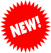 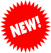 AUSTIN PEAY STATE UNIVERSITY
Reference Check Form
_____
_____
_____
_____
Information obtained (work performance, honesty, attendance, punctuality,  cooperation, etc.).
Duties of the Search Committee:Final Interviews
OEAI is electronically notified 

OEAI will  review and “approve candidates for final interviews” in PeopleAdmin.

OEAI will send email to Chair of Search Committee and Chair of the Department approving list.

Search Committee - Make an appointment with each applicant to be interviewed; Take notes and evaluate candidates. (See Search Committee Interview Evaluation Form)
[Speaker Notes: As with the Initial Interviews, Because the reasons that the applicants not advanced forward have been identified, our office should be able to approve the list of applicants for interview in a more expeditious manner.]
AUSTIN PEAY STATE UNIVERSITY
Search Committee Interview Evaluation Form
Note briefly topics discussed, questions asked and answers received.
OVERALL EVALUATION:
Revised 10/19
[Speaker Notes: Form is the same for Initial and Final Interviews.]
The Structured InterviewInitial and Final
Ask only for information that will serve as a basis for the hiring decision.

Develop a list of questions prior to the interview (same questions for each applicant). 

Questions must be specific to the job duties/responsibilities.

Take Notes. Notes must be submitted with the 	Search Committee Evaluation Form.
[Speaker Notes: Being aware of our bias is one tool that help to keep bias from creeping into the hiring process.  Another tool is the Structured Interview.

Does not preclude asking a follow-up question to a response given by the applicant(s) nor does it preclude asking questions prompted by something on an applicant’s resume/cv (e.g., gaps in employment).]
The Structured InterviewInitial and Final (cont.)
Search Committee Evaluation Forms must be completed and signed by each search committee member for each candidate interviewed (initial and final interviews).

Teaching Observation

Presentation/Research Seminar/Open Forum

***(Presentations/Forums - If you send CVs/Resumes out to your department or university community, redact personal phone numbers, addresses, etc.)***
AUSTIN PEAY STATE UNIVERSITY
Teaching Observation Comment Form
Please note observations below.
APSU Affiliation:	Faculty
Staff
Grad Student
UG Student
AUSTIN PEAY STATE UNIVERSITY
Presentation/Research Seminar Comment Form
Note briefly topics discussed, questions asked and answers received.
APSU Affiliation: Faculty

Staff
Grad Student
UG Student
AUSTIN PEAY STATE UNIVERSITY
Open Forum Comment Form
Please note observations below.
APSU Affiliation:	Faculty
Staff
Grad Student
UG Student
Recommendation
Recommendation
Committee deliberates.

Search Committee Chair informs Department Chair of the Search Committee’s recommendation.

Department Chair will “recommend candidate for hire” and initiate the “hiring proposal” via PeopleAdmin. 

When received - OEAI will review/approve the hiring proposal and move it in the workflow to Human Resources (HR).
Documentation
Documentation
Committee Chair will collect:
Search rubrics;
Interview questions and answers;
Search committee evaluation forms signed by each committee member;
Teaching Observation Comment Forms, if applicable;
Presentation/Seminar Comment Forms, if applicable.
Open Forum Comment Forms, if applicable.

Department Chair will forward all documentation to OEAI. 

Why?
Documentation
Federal Laws require that employers maintain records of all job applicants, including but not limited to, applicants interviewed and the reasons for the decision to hire or not to hire.

AND

APSU is a federal contractor and thus, OEAI has to certify that APSU has followed equal employment opportunity and affirmative action procedures.
Contact Information
Sheila M. Bryant
bryantsm@apsu.edu
(931) 221-7178
Office of Equity, Access, & Inclusion


Thank you for attending!
Questions?
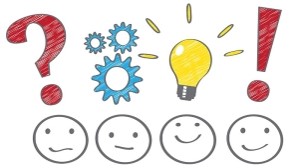